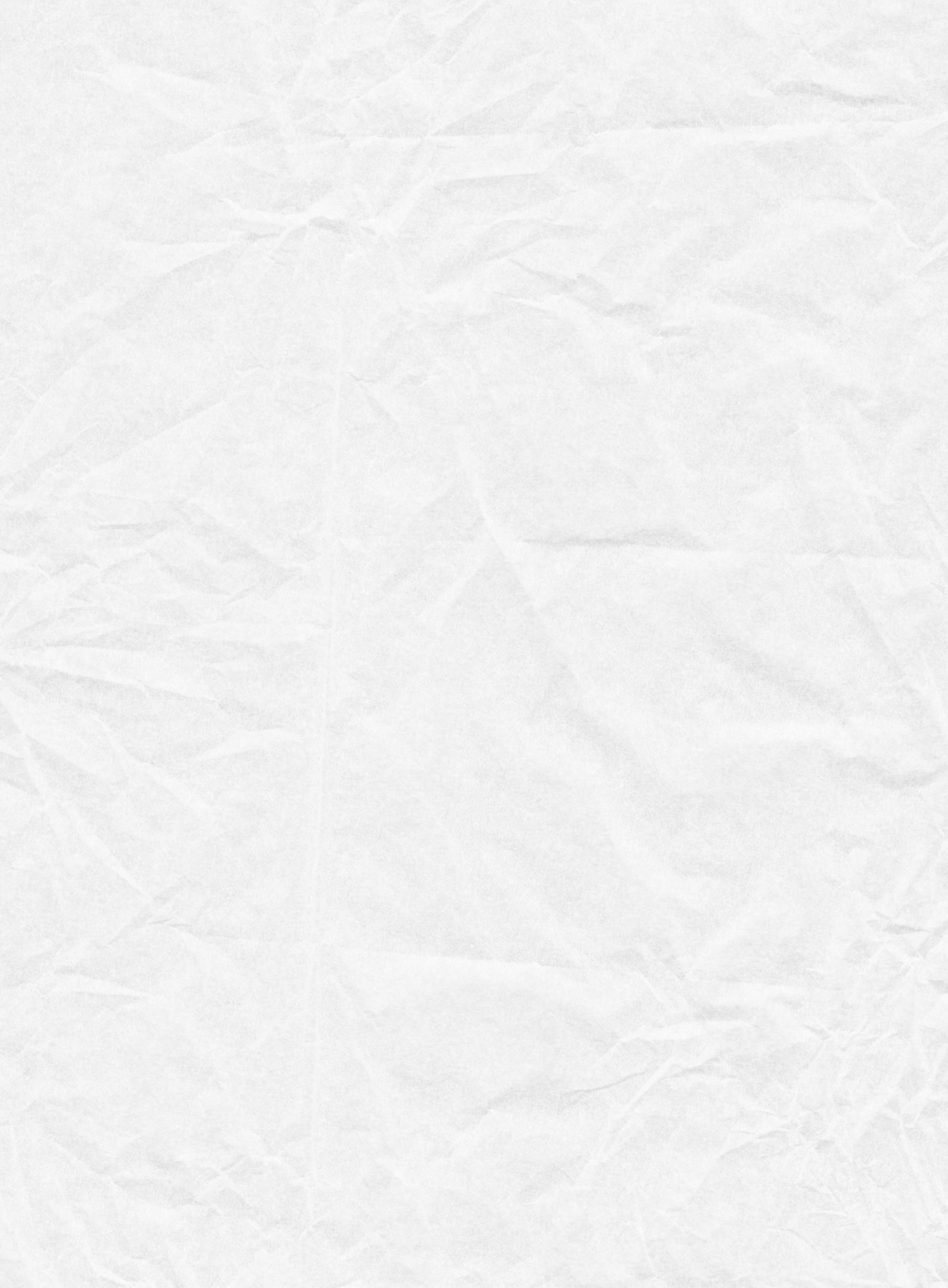 PERTEMUAN 1
KONSEP PENGANTAR SISTEM INFORMASI
PENGANTAR SISTEM INFORMASI
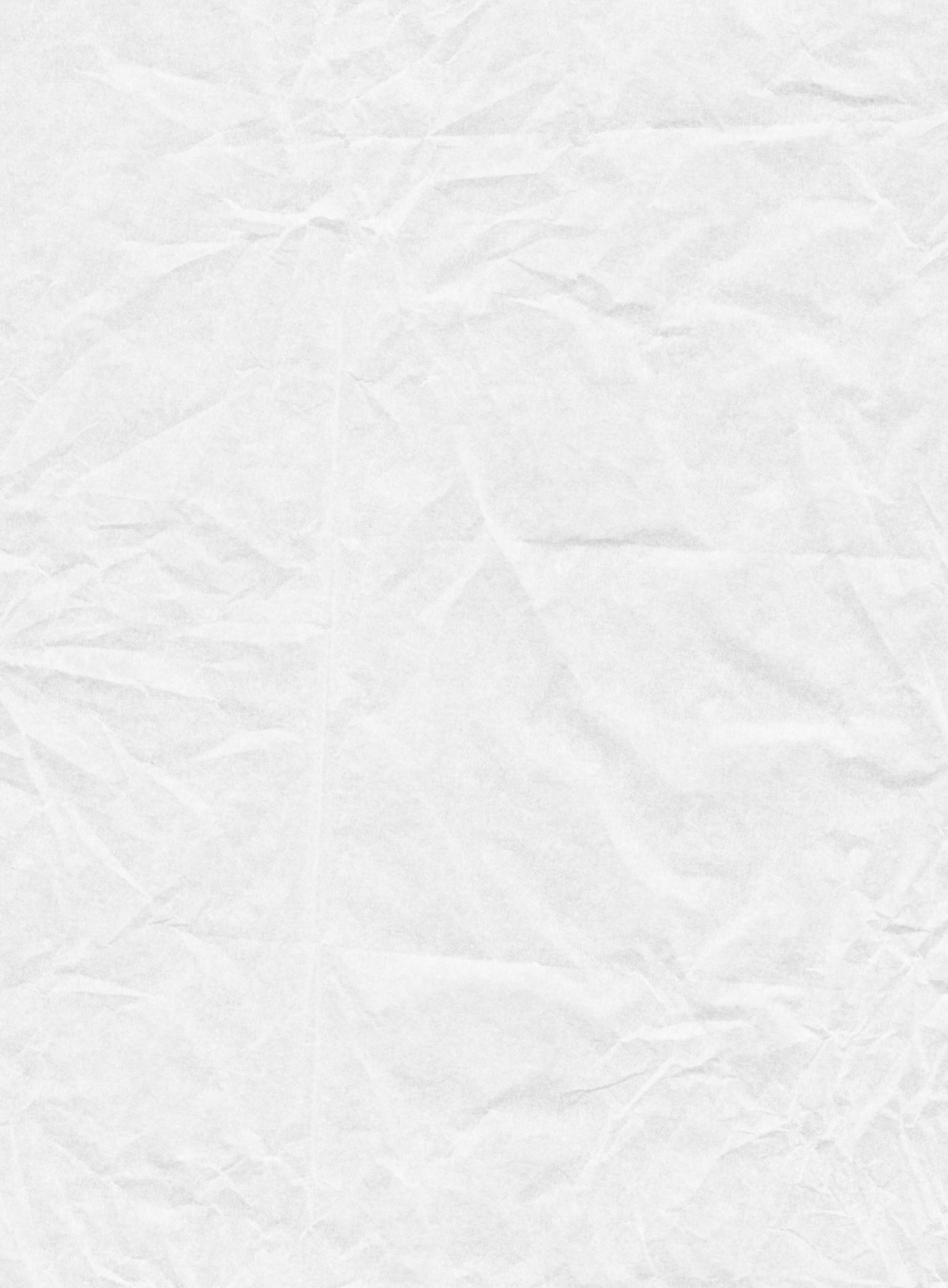 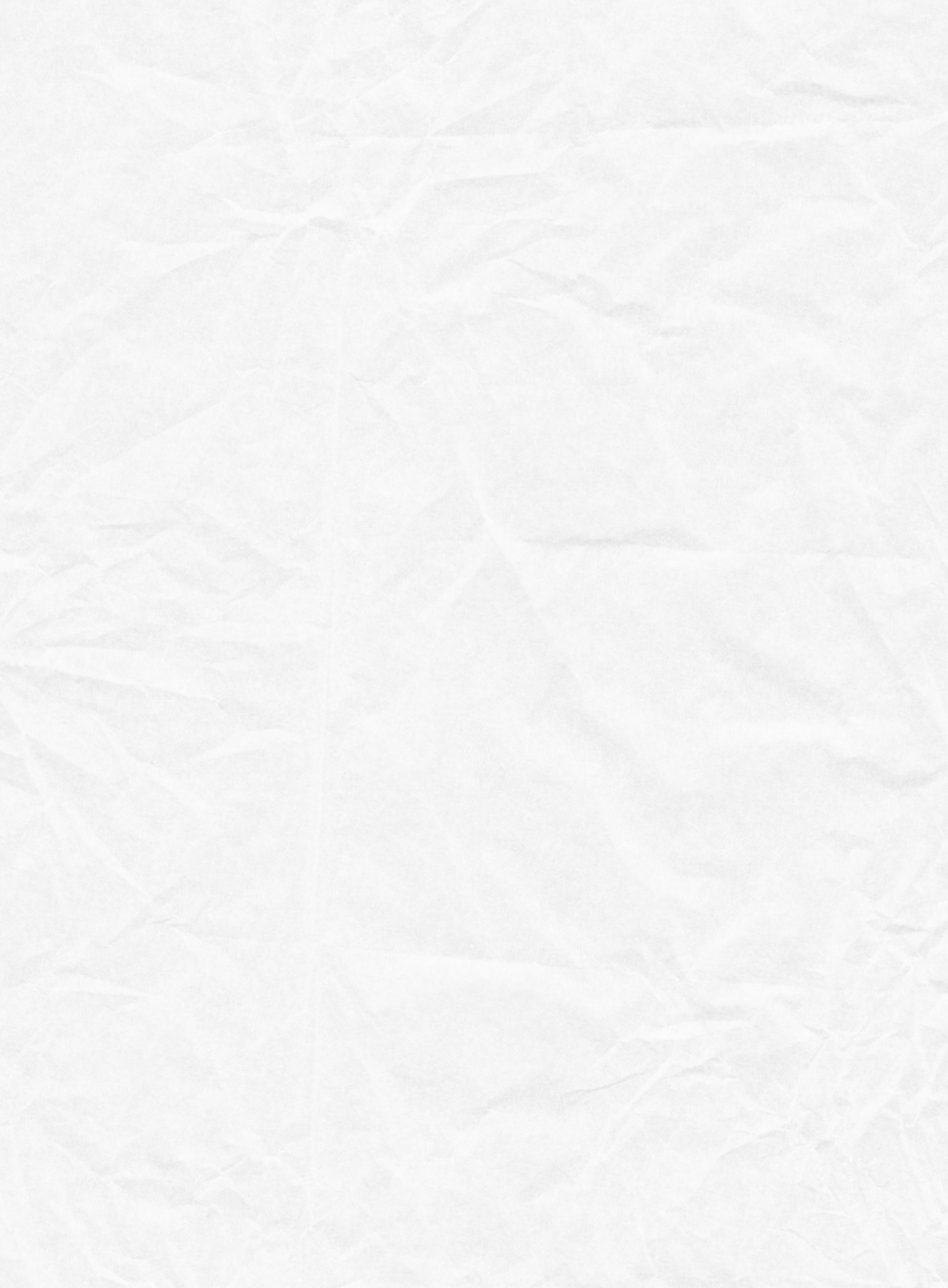 PEMBELAJARAN
CAPAIAN
Capaian pembelajaran yang dibebankan pada pokok bahasan ini Mahasiswa mampu memahami dan menjelaskan teori yang berkenaan dengan konsep dasar sistem informasi
Furniture packaged for shipping
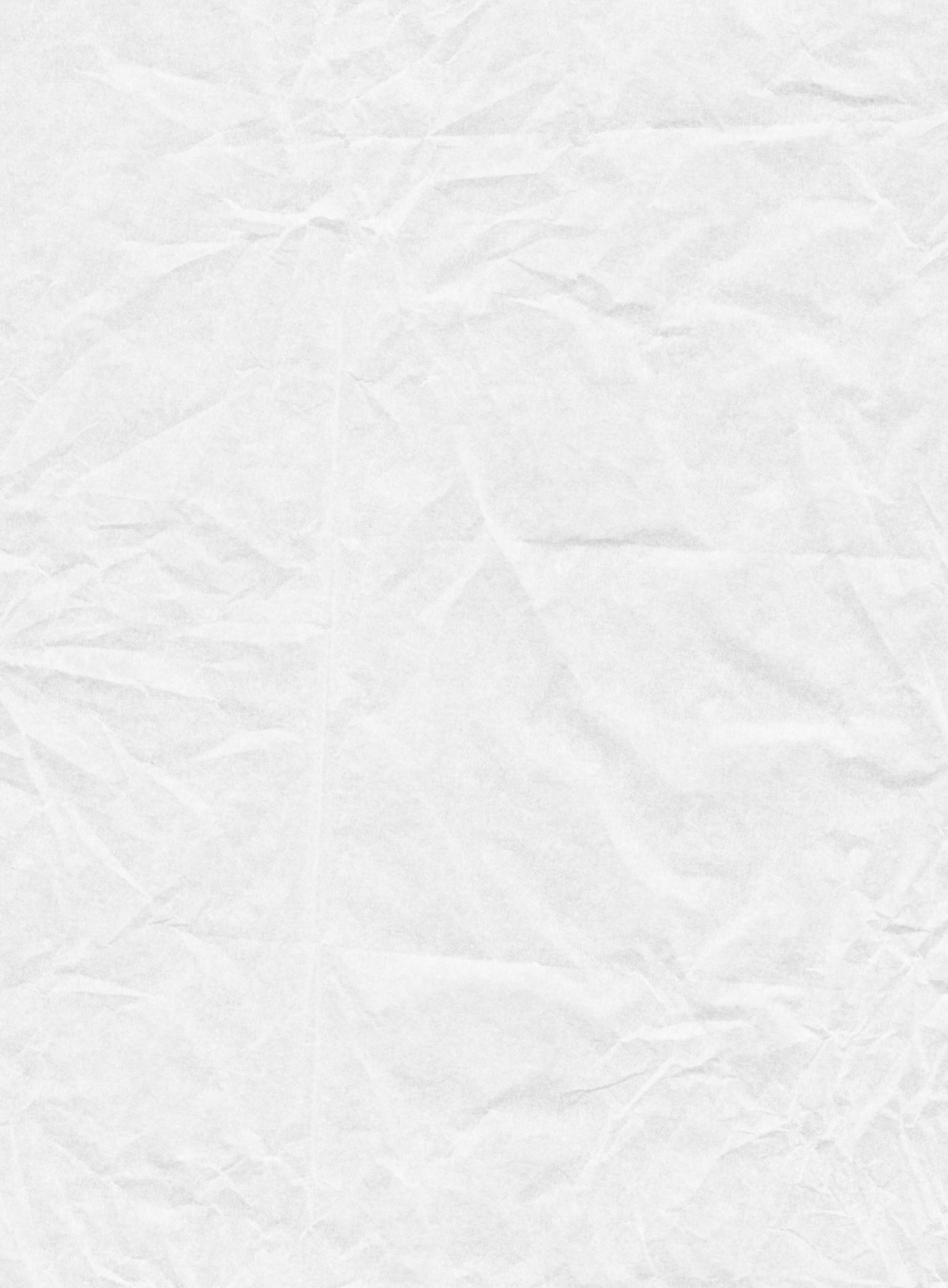 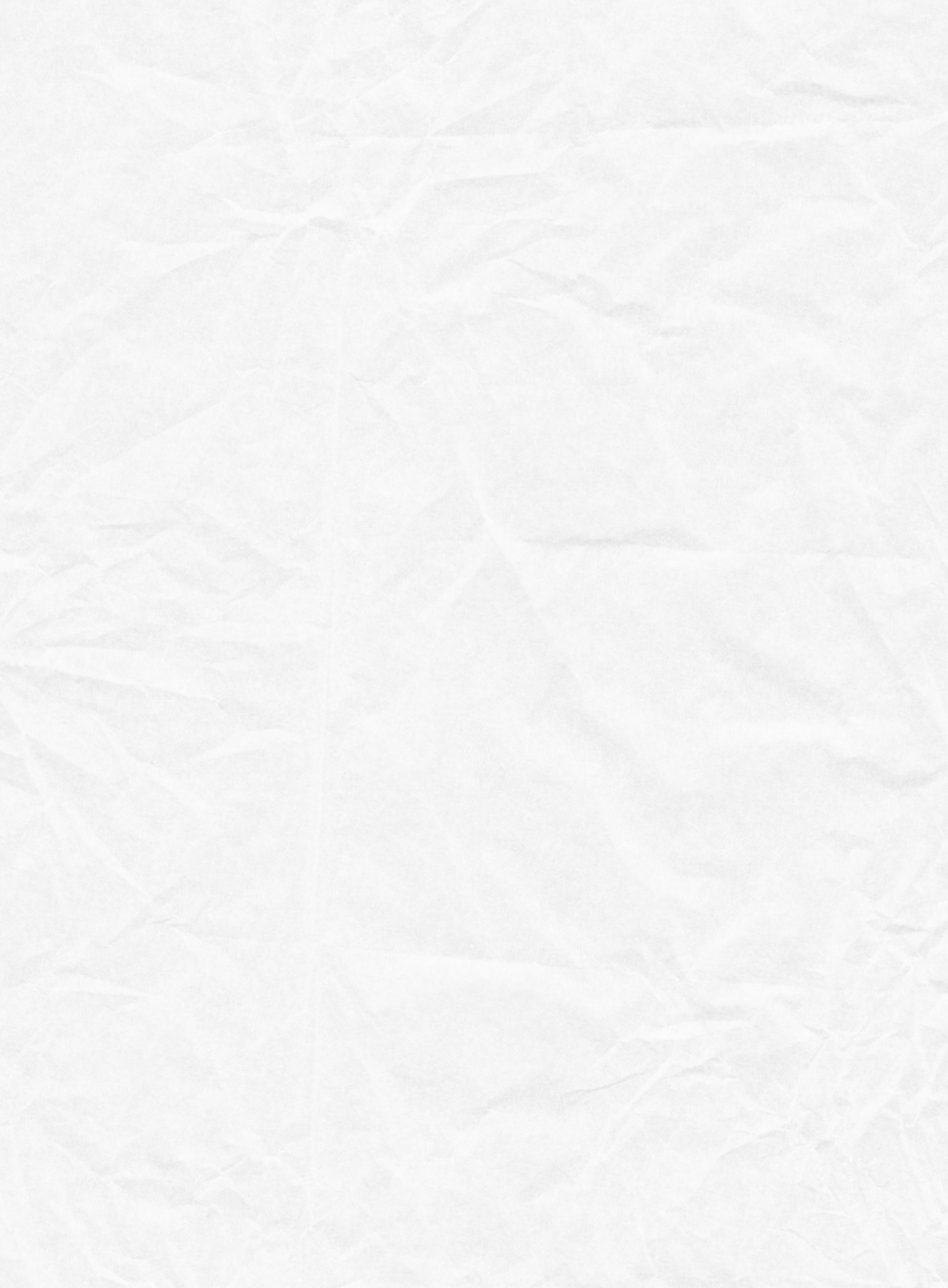 CONTENT
TABLE OF
Manfaat Sistem Informasi
Penjelasan RPS dan Kontrak Perkuliahan
Pengertian Sistem informasi
Tujuan dan Keuntungan Sistem Informasi
Furniture packaged for shipping
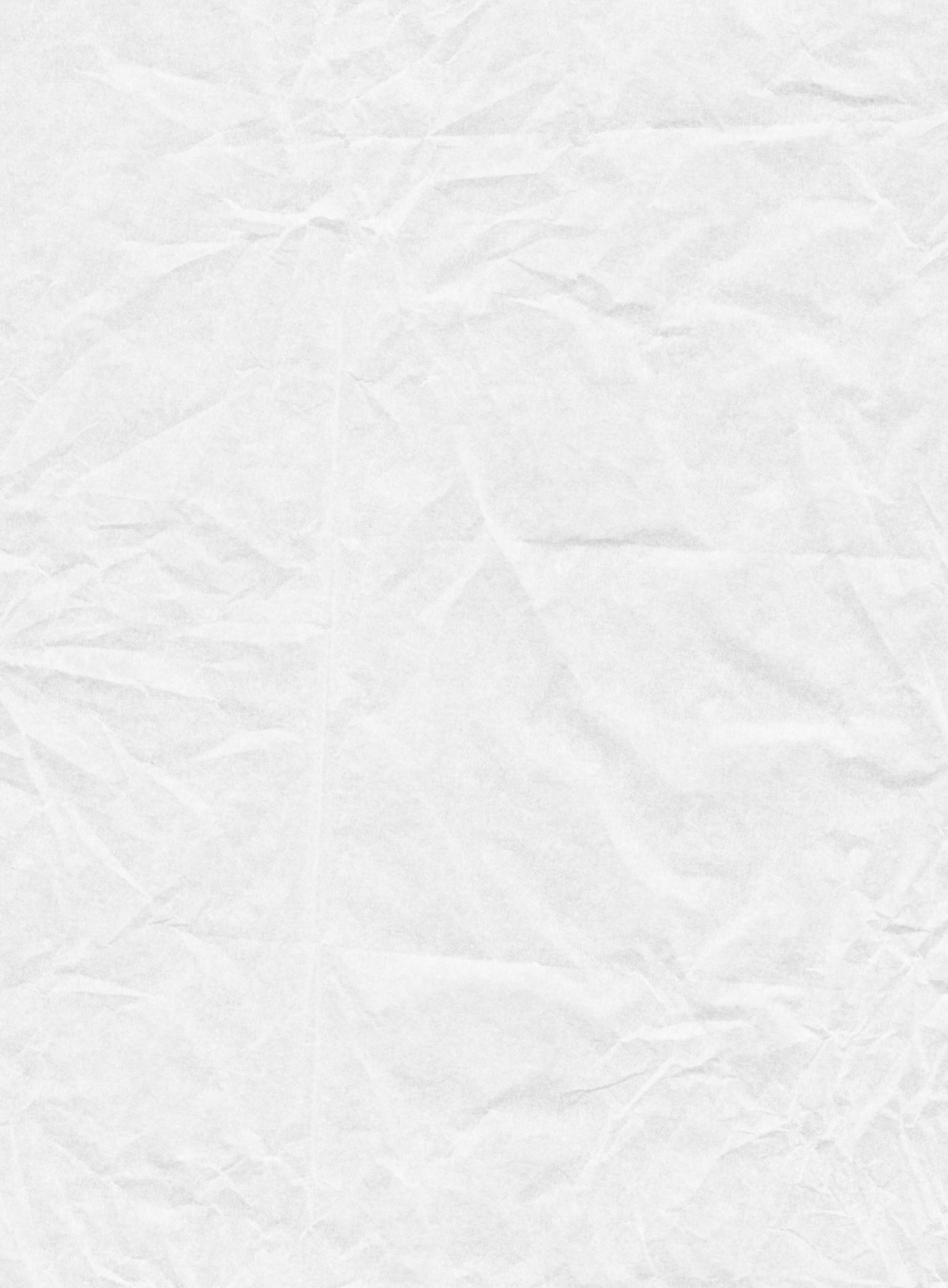 RPS & KONTRAK
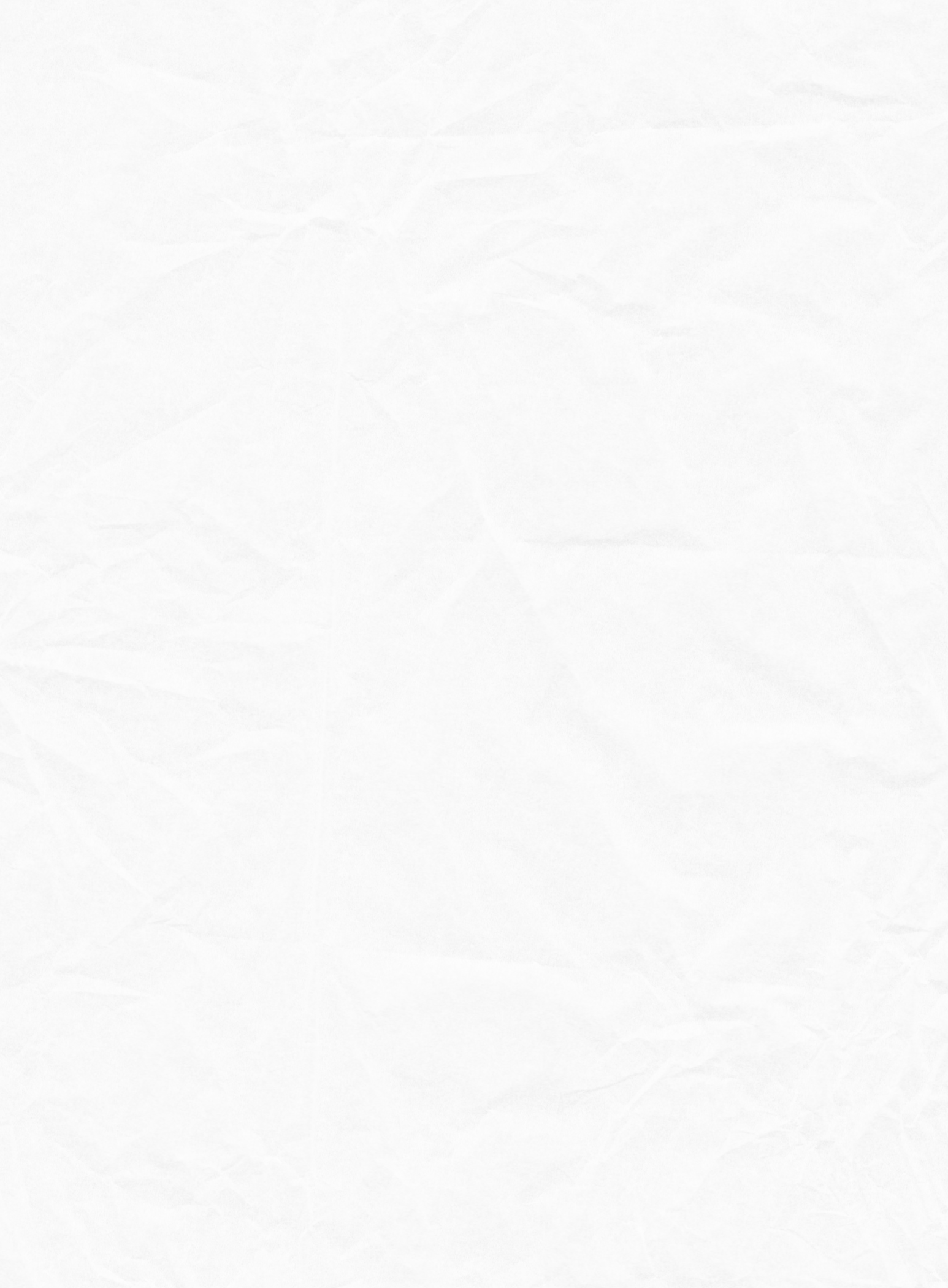 MATERI PERKULIAHAN
CPMK
Mahasiswa mampu memahami, menganalisis dan menerapkan pengetahuan dasar bidang sistem informasi guna mendukung kebutuhan bisnis suatu organisasi ataupun UMKM
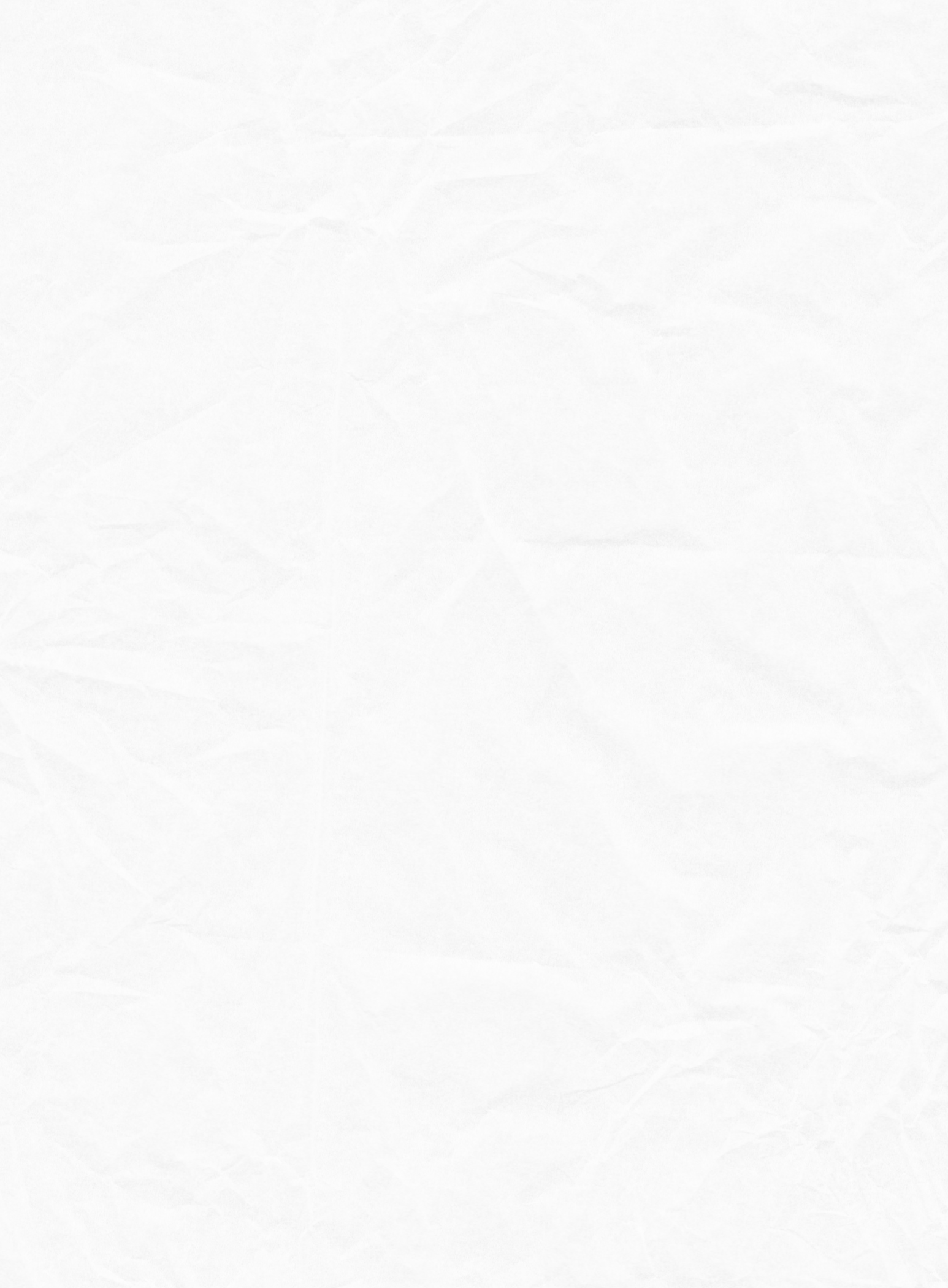 SISTEM PENILAIAN
UAS: 60%
UTS: 40%
PERIODE UAS
PERIODE UTS
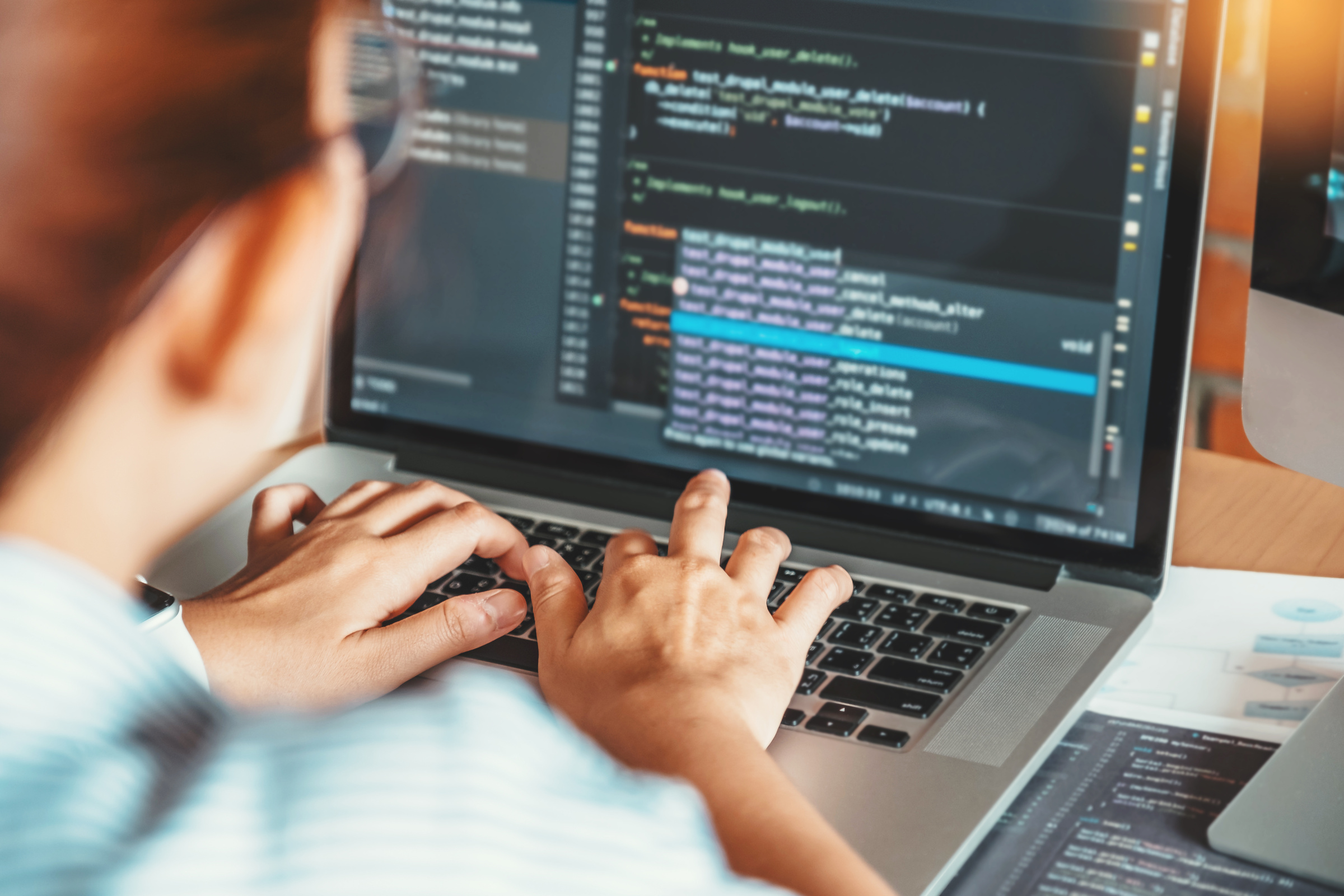 Penilaian Project Akhir
Aspek – aspek yang dinilai:
Kerjasama Tim : 
Analisis Proses Bisnis UMKM
Kesesuaian Prototype dengan Proses Bisnis UMKM
Fitur E-Commerce untuk UMKM
Desain Prototype UMKM
Kemampuan presentasi project:
Kesesuaian Prototype dengan Proses Bisnis UMKM
Fitur E-Commerce untuk UMKM
Kelengkapan laporan:
Analisis Proses Bisnis UMKM
Kesesuaian Prototype dengan Proses Bisnis UMKM
Fitur E-Commerce untuk UMKM
Desain Prototype UMKM
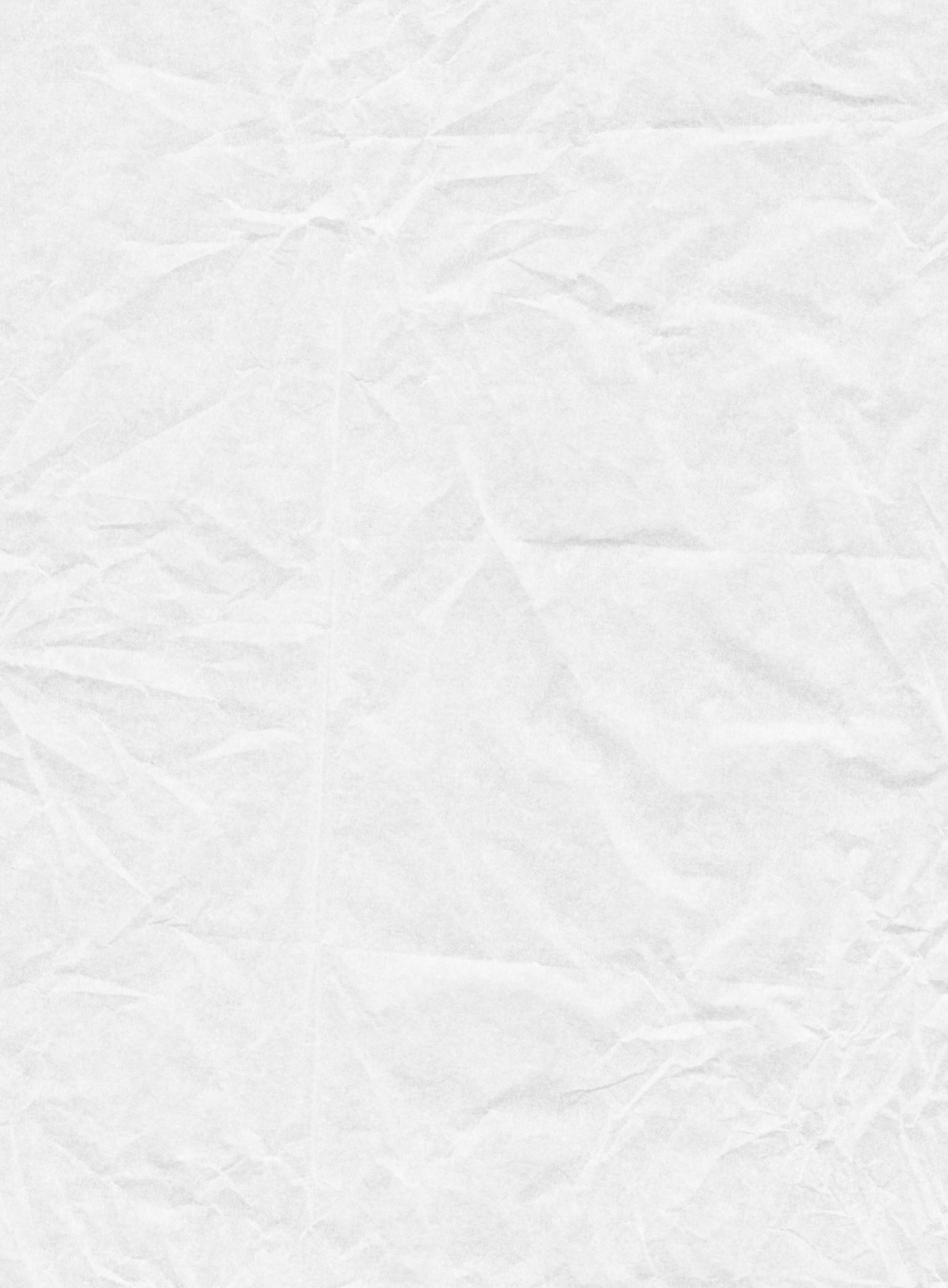 PENGERTIAN
SISTEM INFORMASI
Sistem informasi (SI) merupakan bagian dari TI yang berfungsi untuk mengumpulkan, memproses, menyimpan, menganalisis, dan menyebarkan informasi untuk tujuan tertentu
Contoh Sistem Informasi:
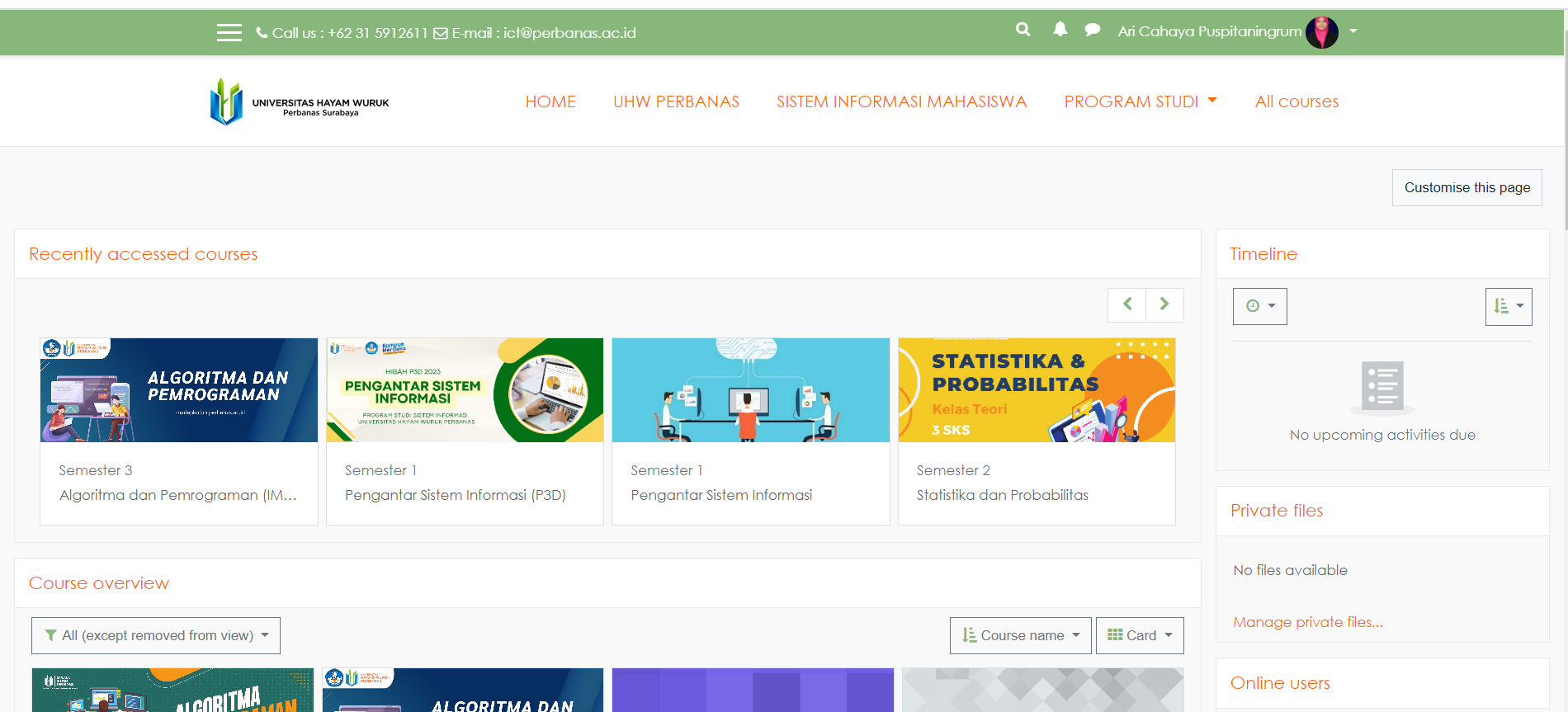 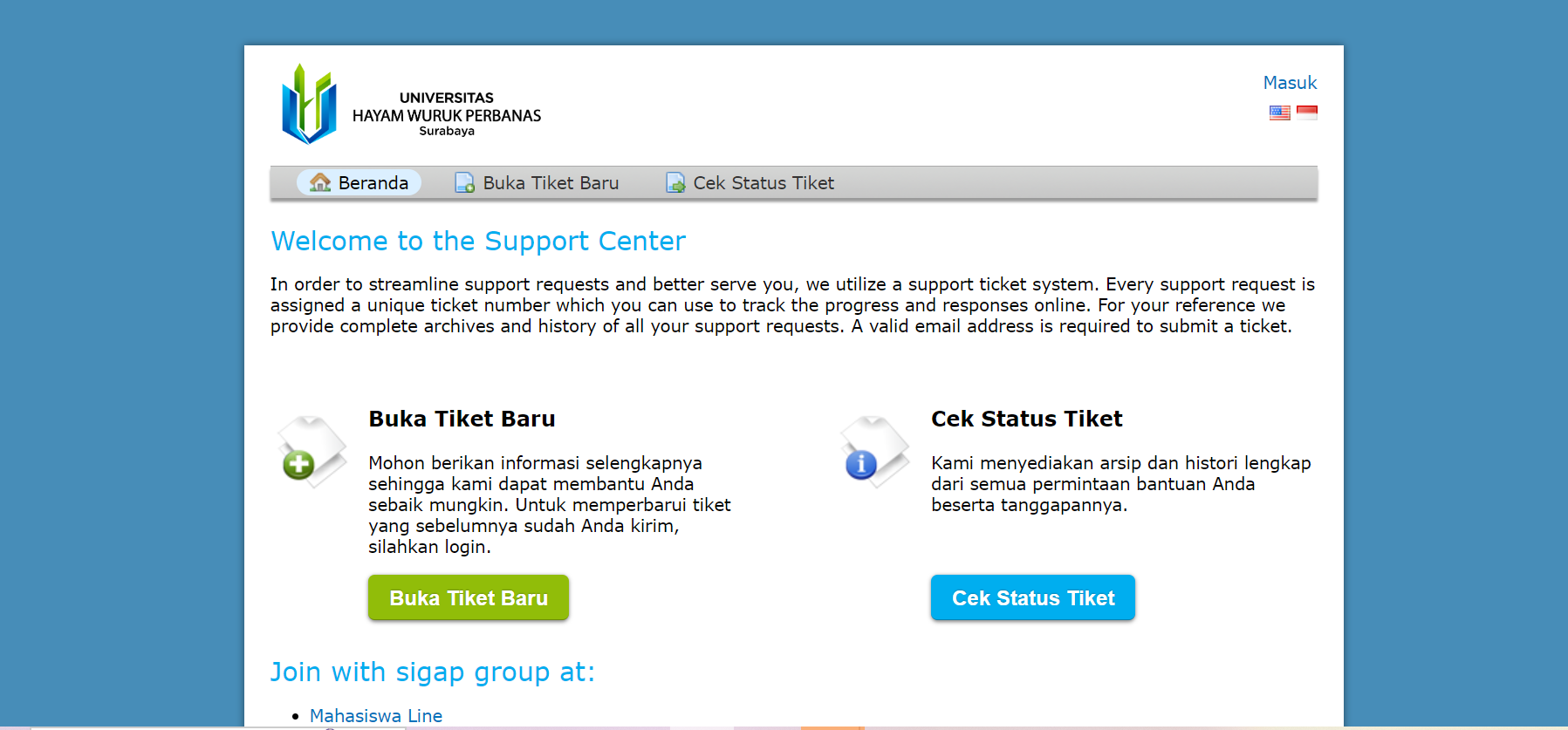 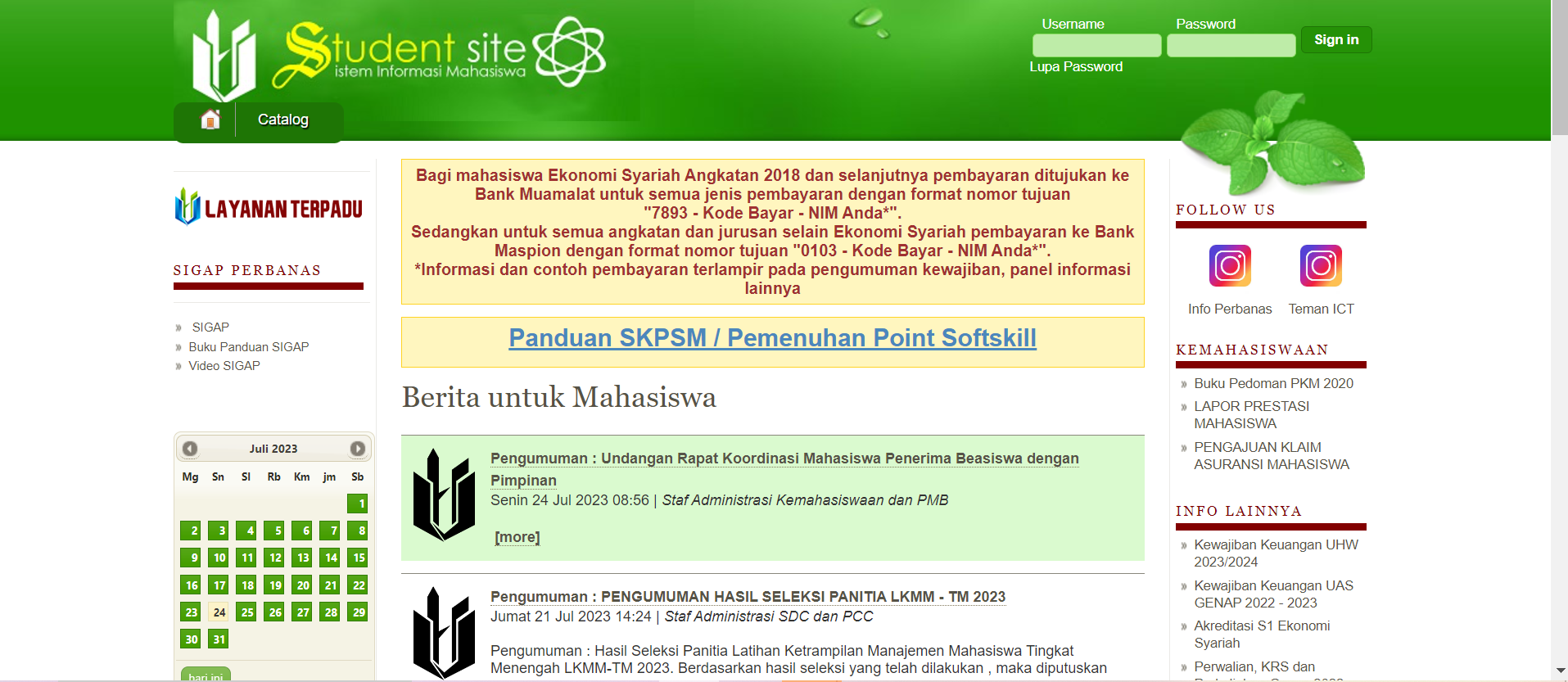 SI dapat mempermudah Anda untuk bekerja dengan informasi, memecahkan permasalahan, dan mencapai keunggulan kompetitif di pasar.  Dengan pesatnya perkembangan SI, maka sebagai pengguna kita perlu memperluas pengetahuan tentang SI.
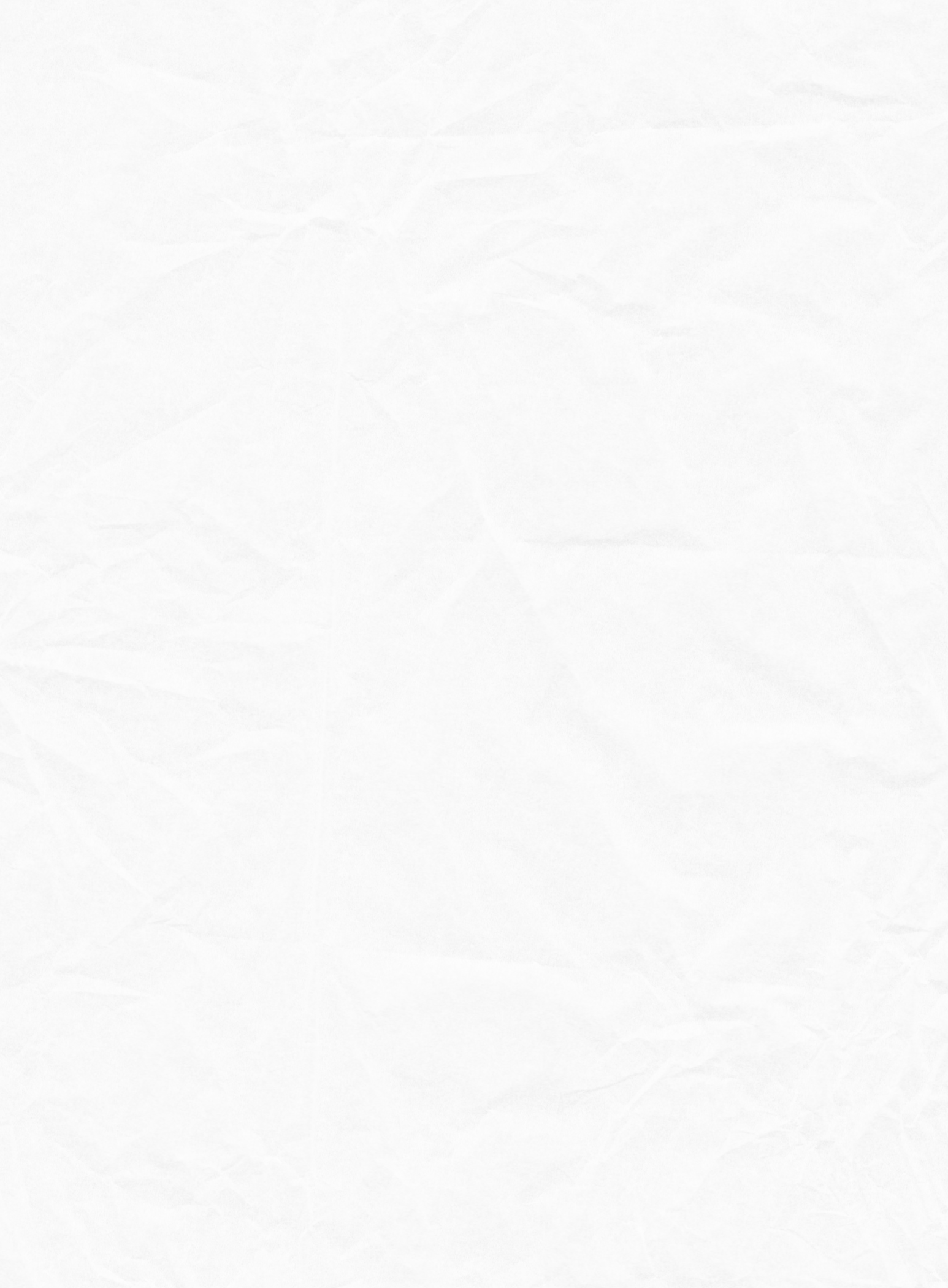 Menjadi Pengguna yang terinformasi
Pengguna akan mendapatkan value yang besar dari SI / TI yang mereka gunakan
3 Alasan mengapa kita perlu memperluas pengetahuan tentang perkembangan SI
Transformasi Digital
organisasi terdorong untuk menerapkan transformasi digital sebagai strategi bisnisnya
Berperan dalam setiap Langkah proses
pengguna memiliki peran dalam setiap langkah proses penggunaan sistem informasi
Sistem Informasi
Definisi SI juga dapat dipahami dengan menggunakan sebuah kerangka kerja yang menguraikan 5 bidang utama pengetahuan sistem informasi
suatu alat yang dapat menyatukan beberapa komponen penting, yaitu (1) people, (2) hardware, (3) software, (4) jaringan, (5) sumber data, (6) prosedur, (7) kebijakan untuk mengumpulkan, memproses, menyimpan, menganalisis, dan menyebarkan informasi untuk tujuan tertentu.
TantanganManajemen
Aplikasi Bisnis
Teknologi Informasi
SI
Proses Pengembangan
Konsep dasar
5 bidang utama pengetahuan sistem informasi
2. Teknologi informasi
3. Aplikasi Bisnis
1. Konsep Dasar
Sistem informasi dapat mendukung fungsional bisnis seperti pemasaran, manufaktur, dan akuntansi.
SI terdiri dari komponen TI,  antara lain perangkat keras, perangkat lunak, jaringan, manajemen data, dan teknologi berbasis Internet.
SI Memiliki konsep strategi kompetitif
5. Tantangan Manajemen
4. Proses Pengembangan
Adanya tantangan, salah satunya adalah masalah keamanan sistem informasi, sehingga perlu adanya pengelolaan keamanan SI
Sistem informasi dikembangkan oleh profesional bisnis dan spesialis informasi dengan menggunakan metodologi pengembangan sistem informasi yang telah ditetapkan
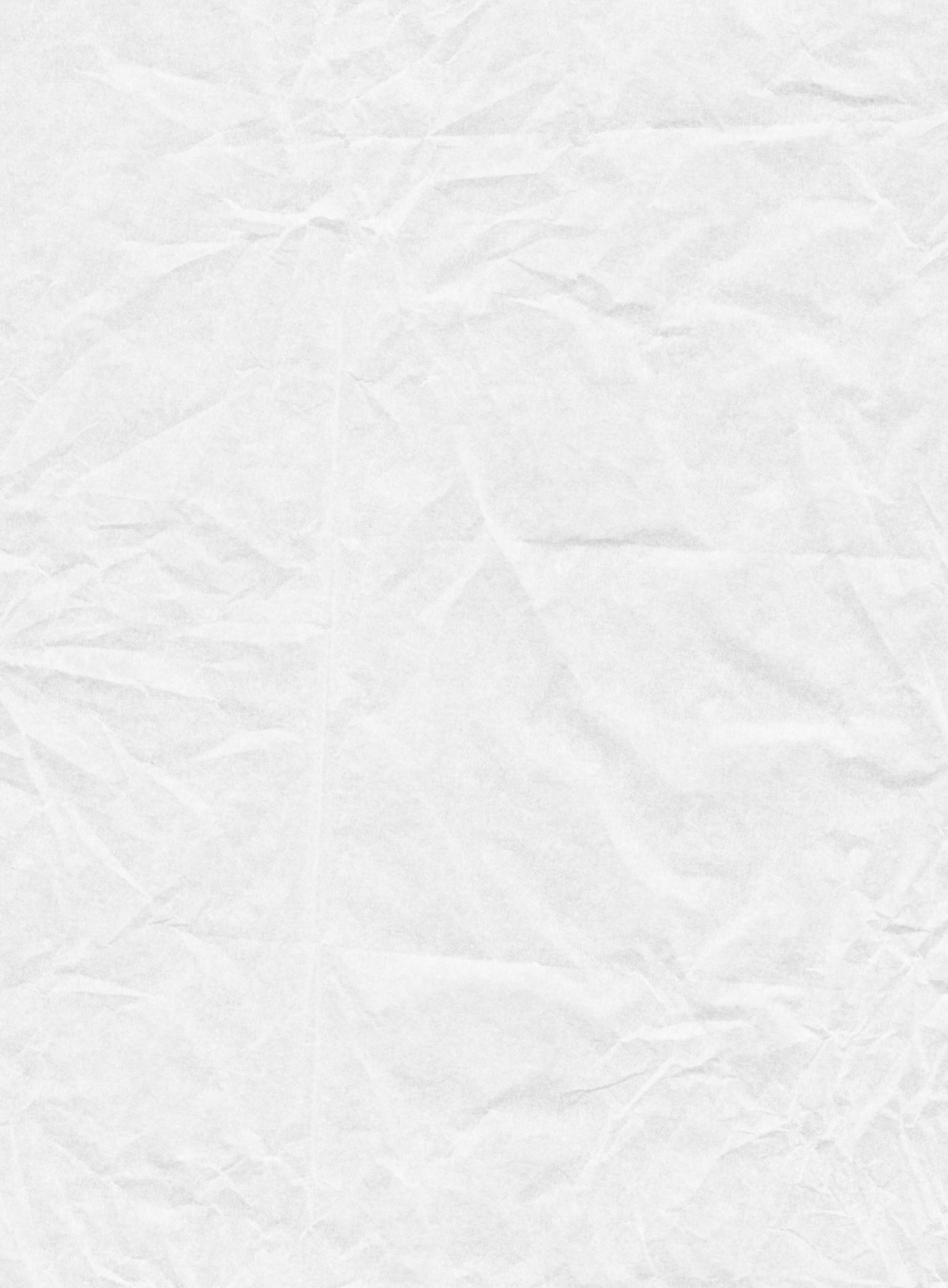 MANFAAT
SISTEM INFORMASI
Manfaat SI di Bisnis
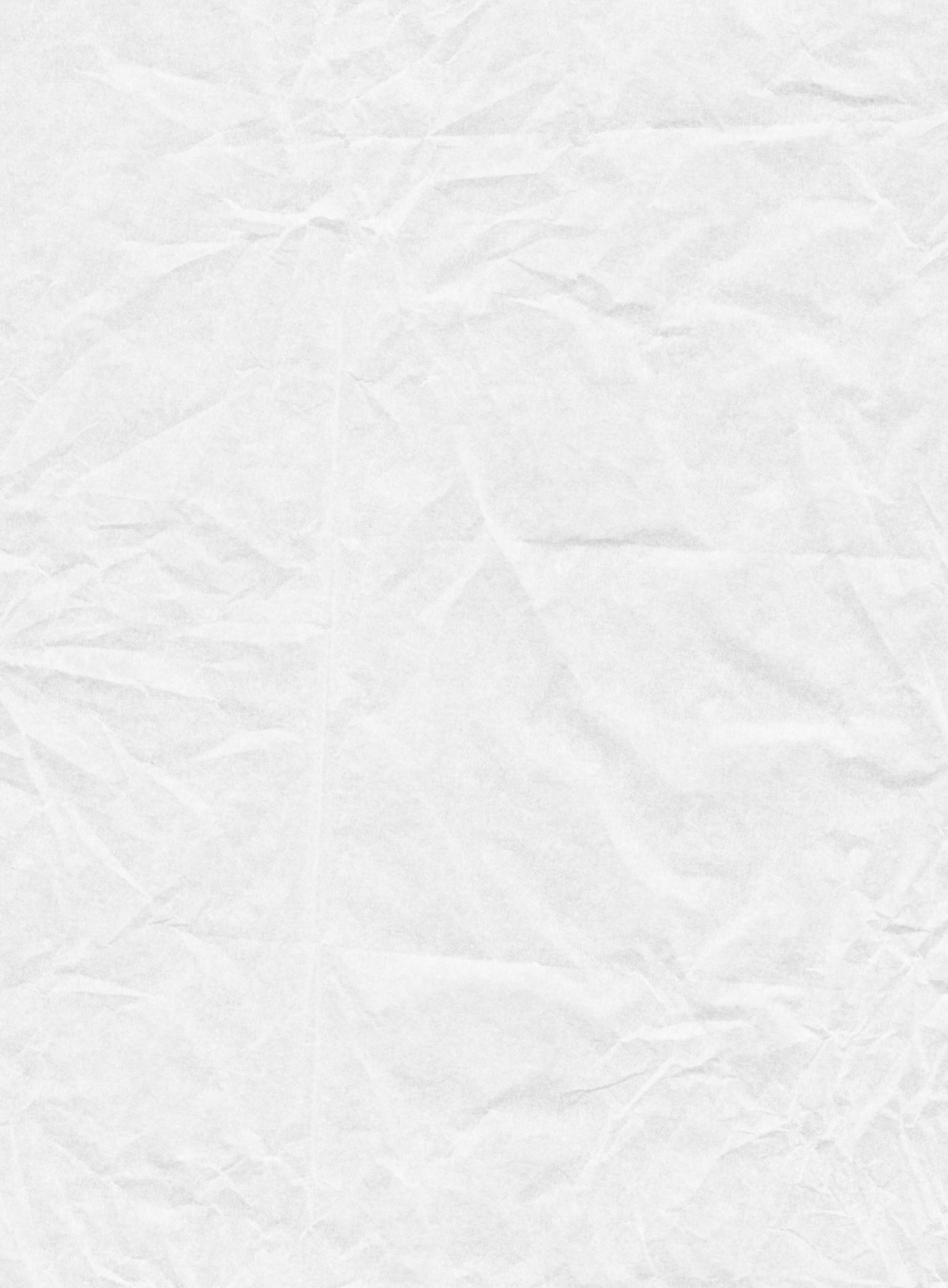 TUJUAN & 
KEUNTUNGAN
SISTEM INFORMASI
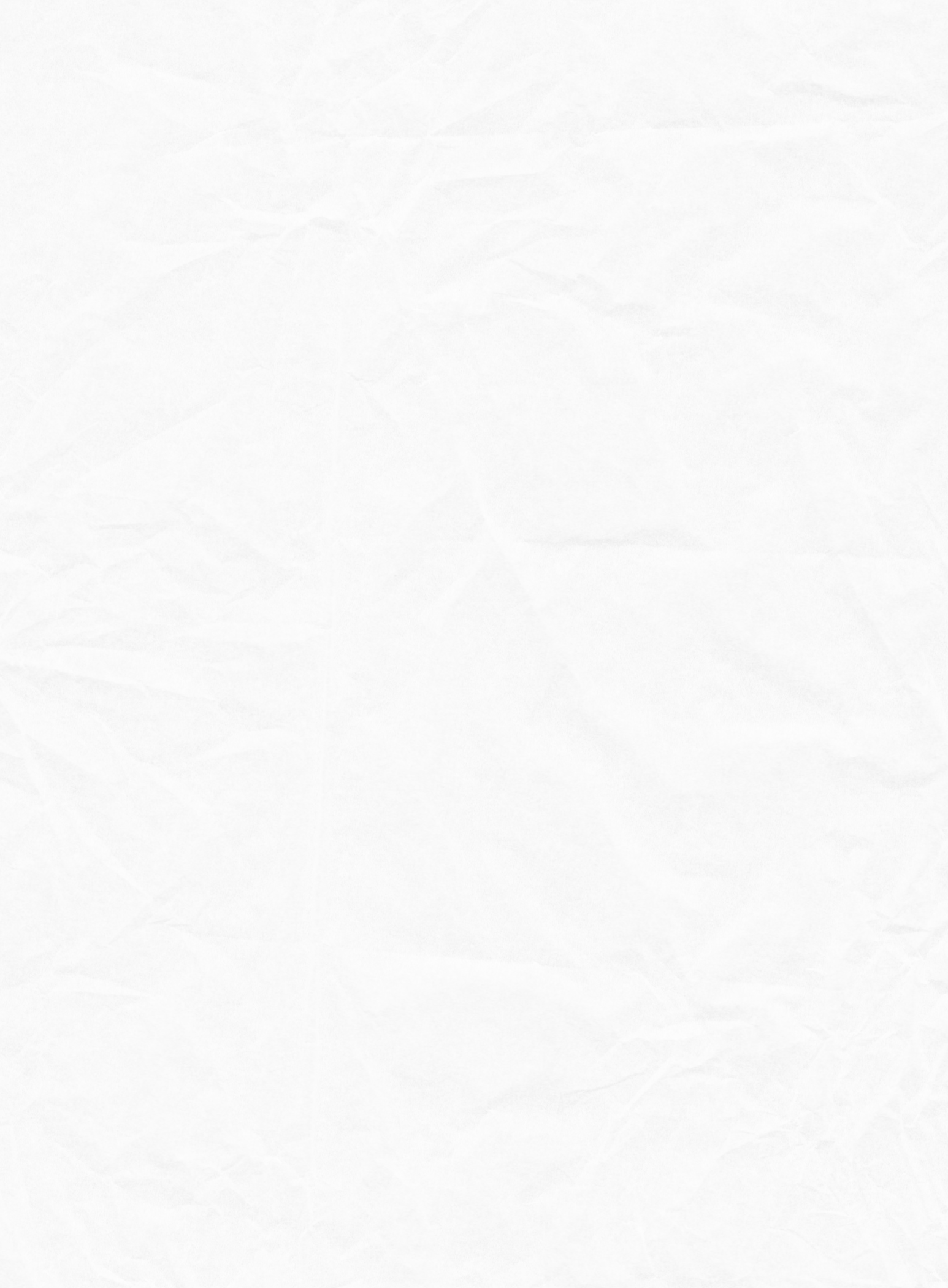 TUJUAN PENGGUNAAN SI
menyediakan informasi yang berguna bagi anggota organisasi
mengelola catatan akademik siswa, penjadwalan kelas, tugas fakultas, dan keuangan mahasiswa
mendukung fungsi atau kegiatan bisnis, misalnya untuk penggajian, pengelolaan aset dan inventaris organisasi, proses transaksi, pengadaan barang, pembuatan laporan, dll
mampu menyediakan informasi yang tepat kepada orang yang tepat, pada waktu yang tepat, dalam jumlah yang tepat, dan dalam format yang tepat.
Keuntungan Penggunaan SI
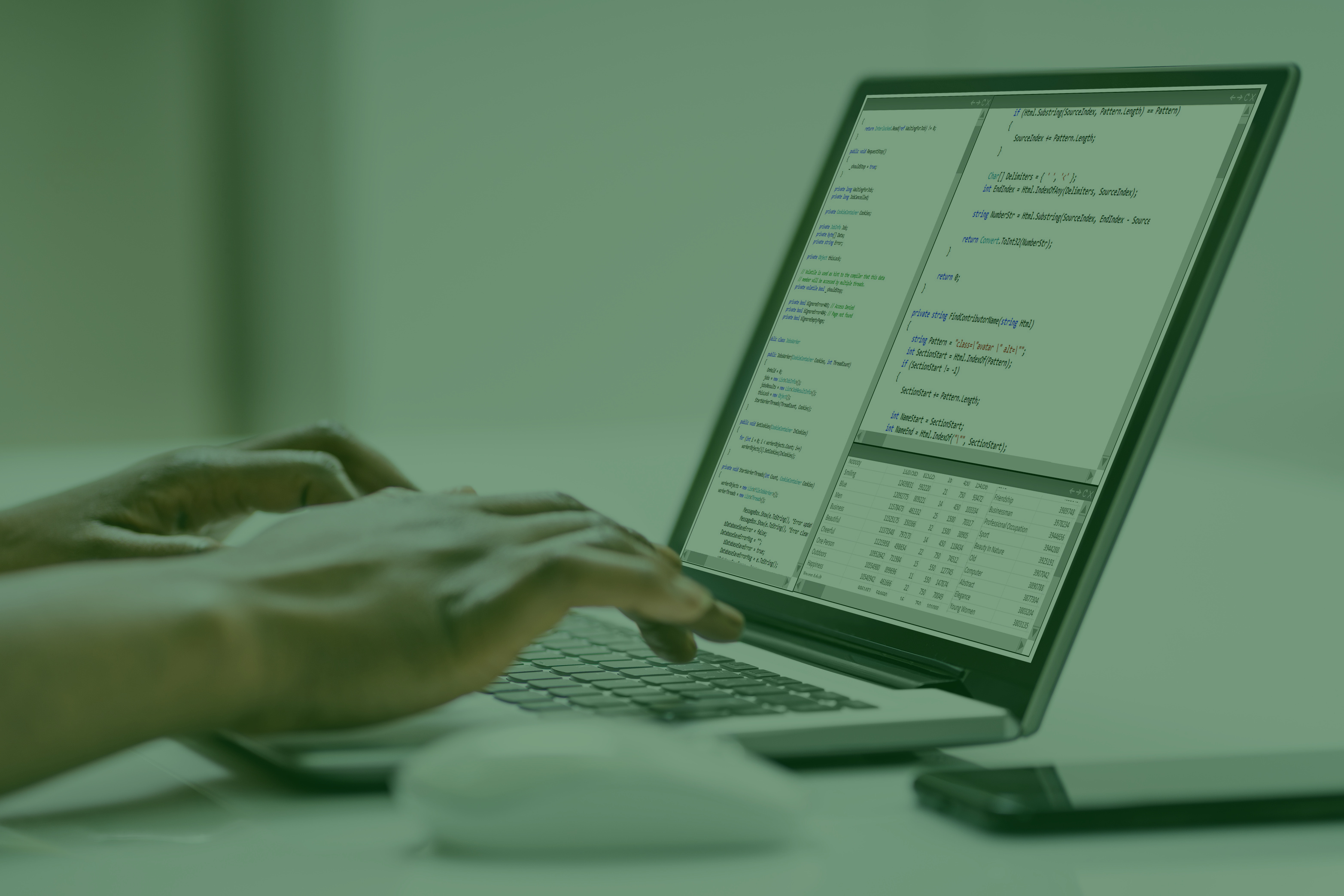 TERIMA 
KASIH